Tiger Set Up Orientation
A Guide to Ease Your Transition
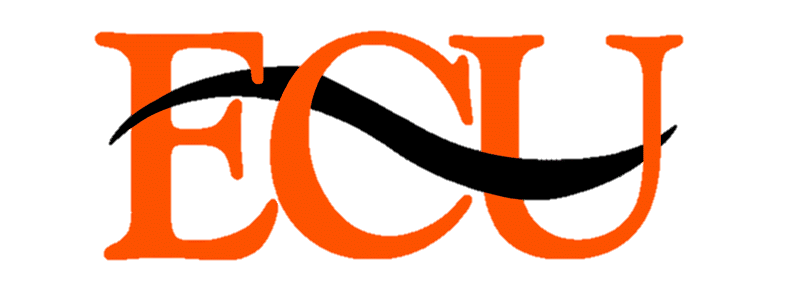 Obtaining Username & Password
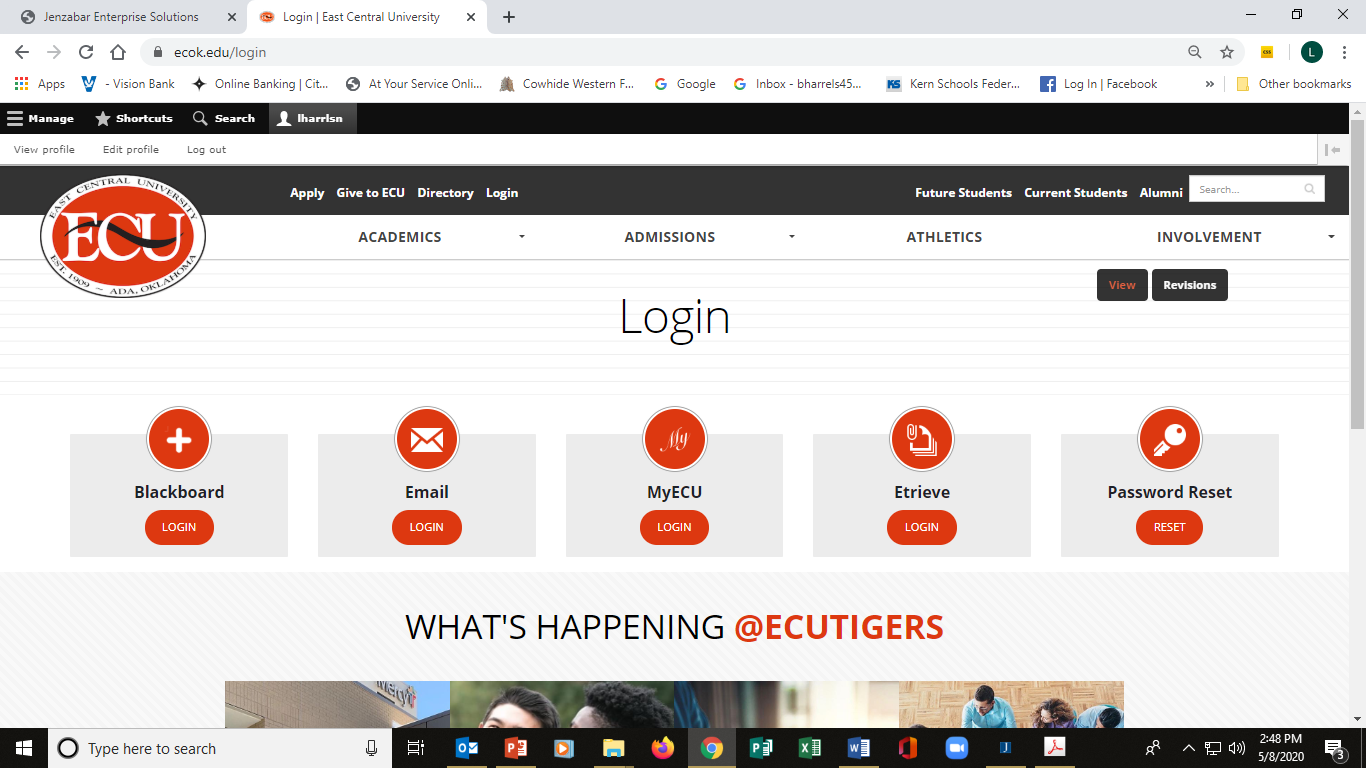 www.ecok.edu/login
Go to: Password Reset
Enter birthdate & SSN
Passwords are CASE SENSATIVE
Write down on something you will not lose
Take a picture with your phone
Do NOT share with anyone
Log on to MyECU
Click on the MyECU link
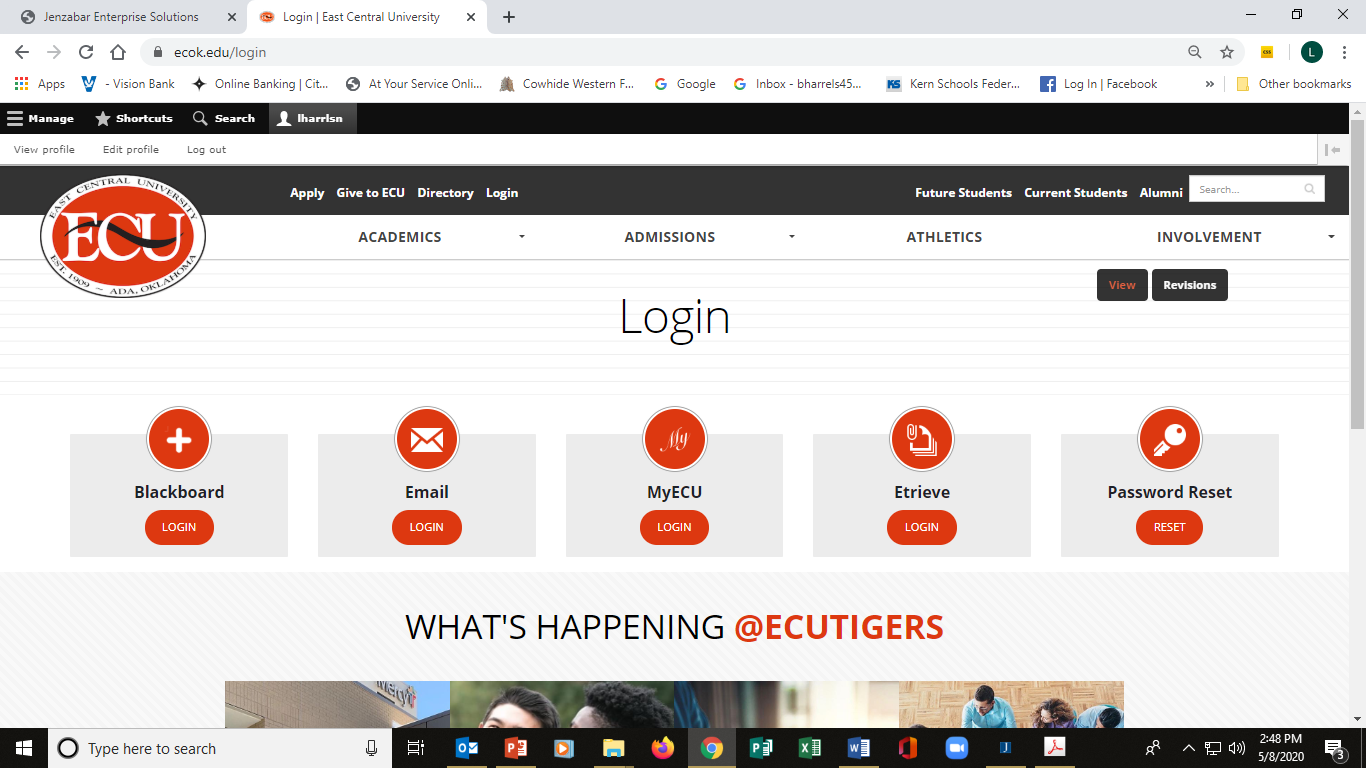 Enter Username and Password
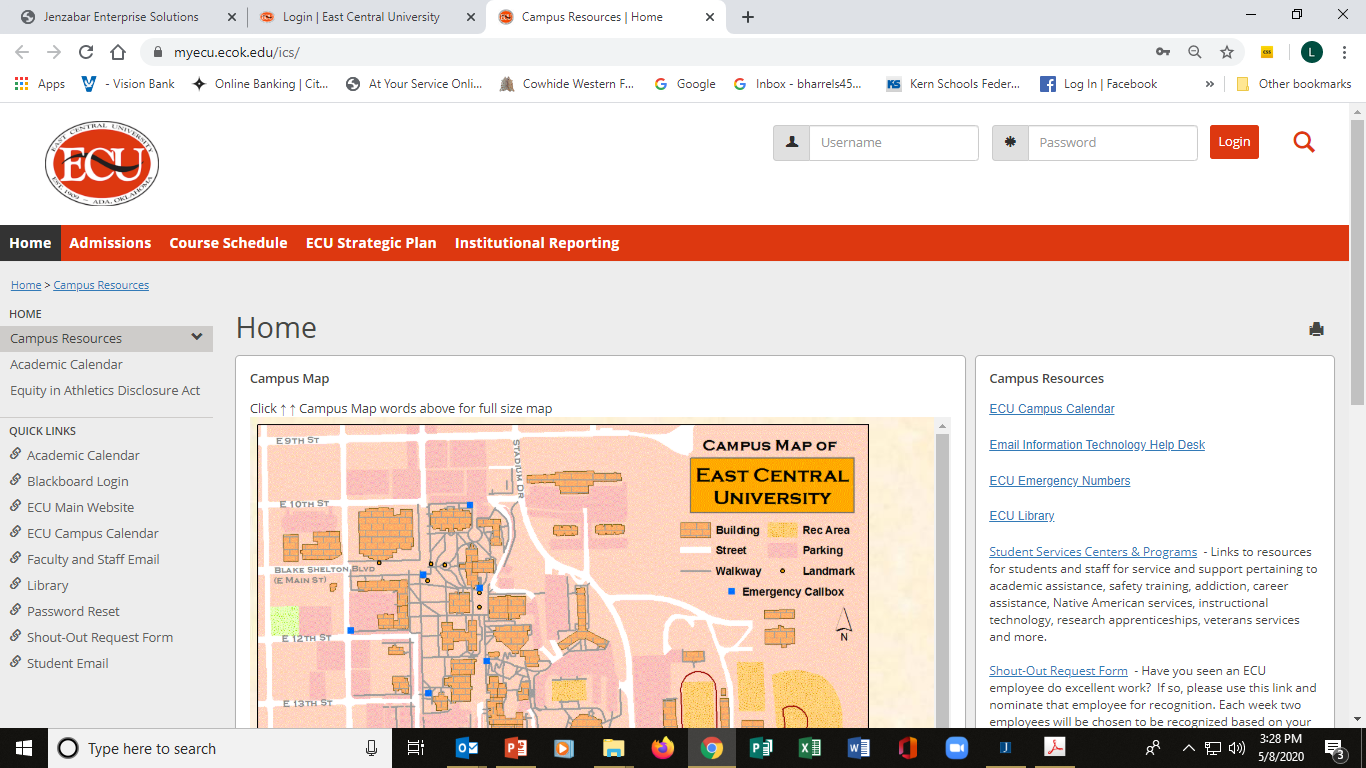 MyECU
My Home Tab
Horizontal tabs
Home
Admissions
Course Schedule
Institutional    
      Reporting
ECU Information
Student
MyPages

Left Hand Tab
Academic and personal Information

Quick Links
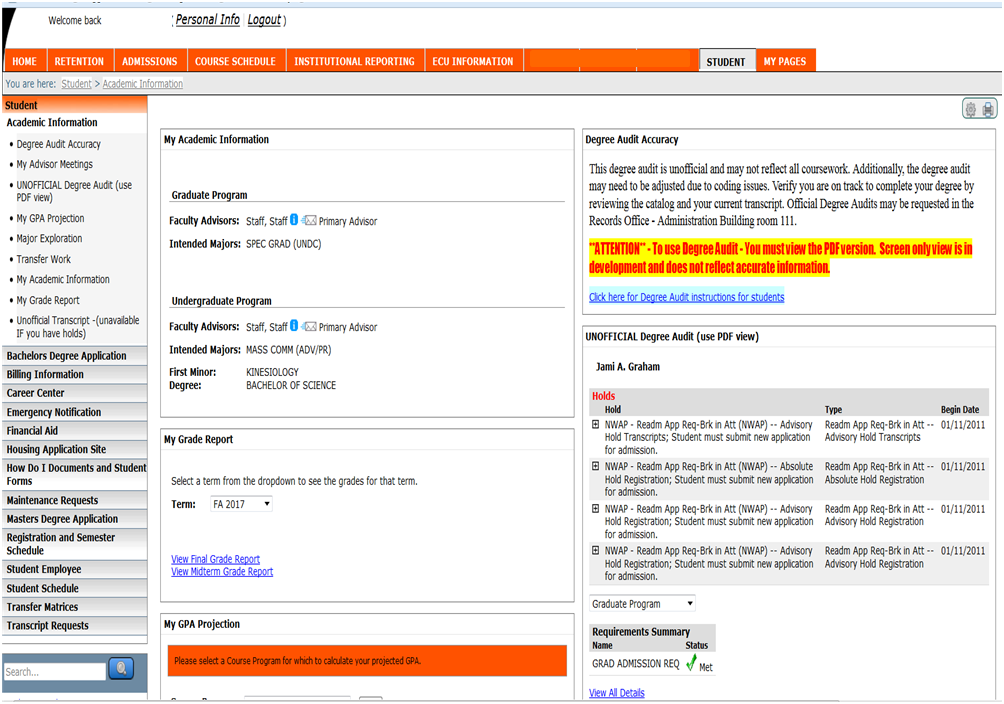 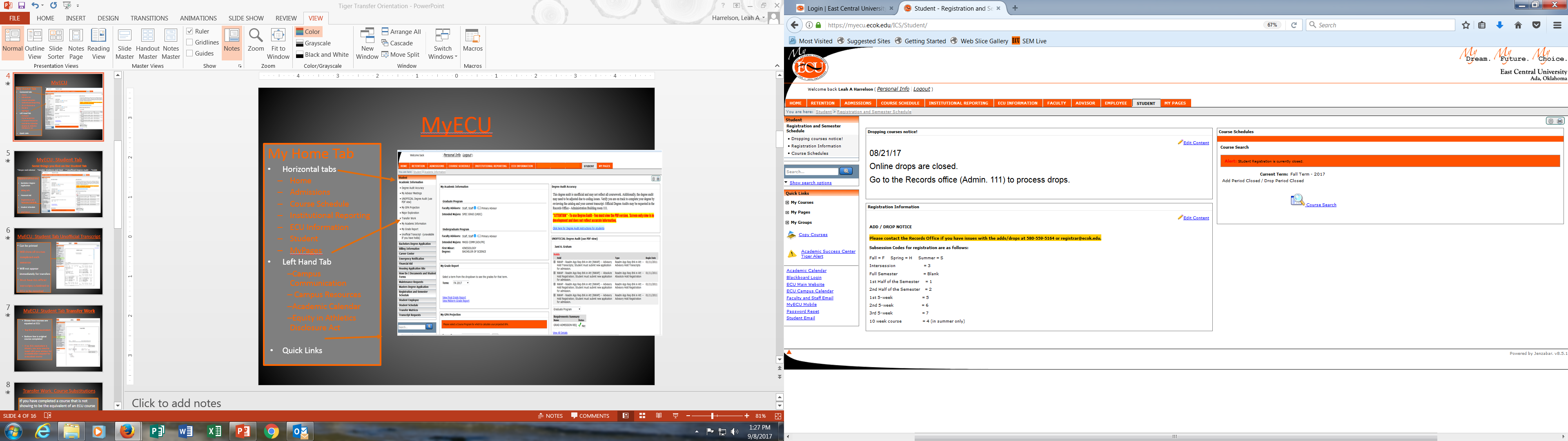 MyECU: Student Tab
Important Left had tabs:

Bachelors Degree Application

Billing Info

Financial Aid

Registration and Semester Schedule

Student Schedule

And More!
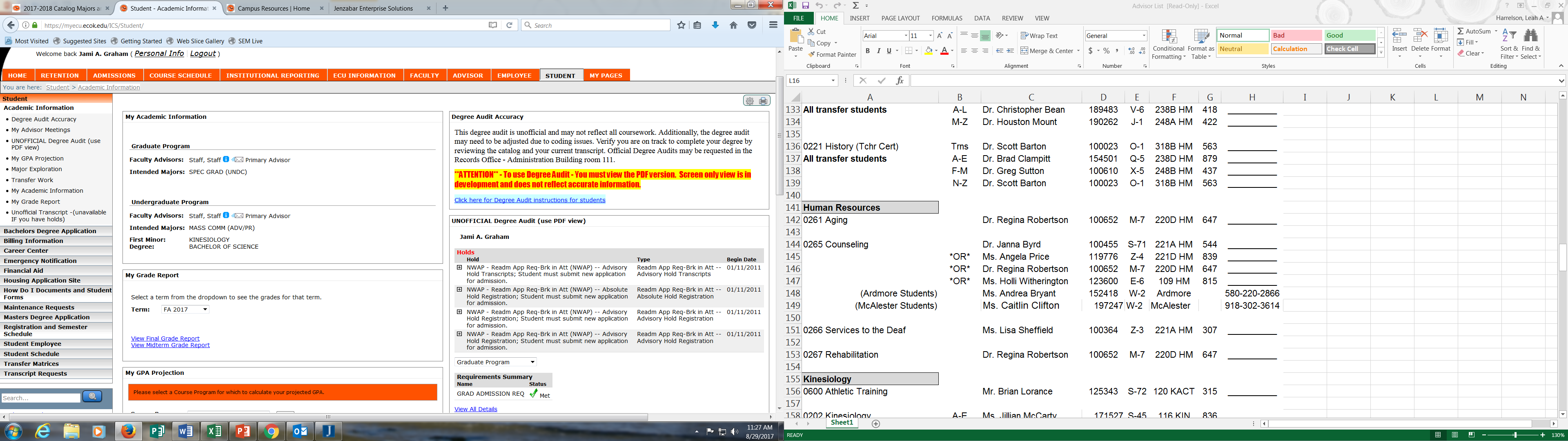 Other important things you find on the Student Tab
*Major and Advisor    *Grades- Midterm and Final     * Unofficial Degree Audit     *Holds
MyECU: Student Tab Unofficial Transcript
Can be printed
Will show all courses completed each semester
Will not appear immediately for transfers 
Must have ALL official transcripts submitted to ECU to be recorded
MyECU: Student Tab Transfer Work
Shows how courses are equated at ECU

Top line is ECU equivalent

Bottom line is original course completed

If no ECU equivalent is shown, you may need to meet with your advisor for a substitution request for a required course
Transfer Work: Course Substitutions
If you have completed a course that is not showing to be the equivalent of an ECU course

Meet with advisor and review Transfer Work
Complete Course Substitution Request Form
( Located in the Etrieve button on the login page)
Course description from college/university catalog can help
Syllabus from course works best
ETrieve
All Forms are electronic in the ETrieve button
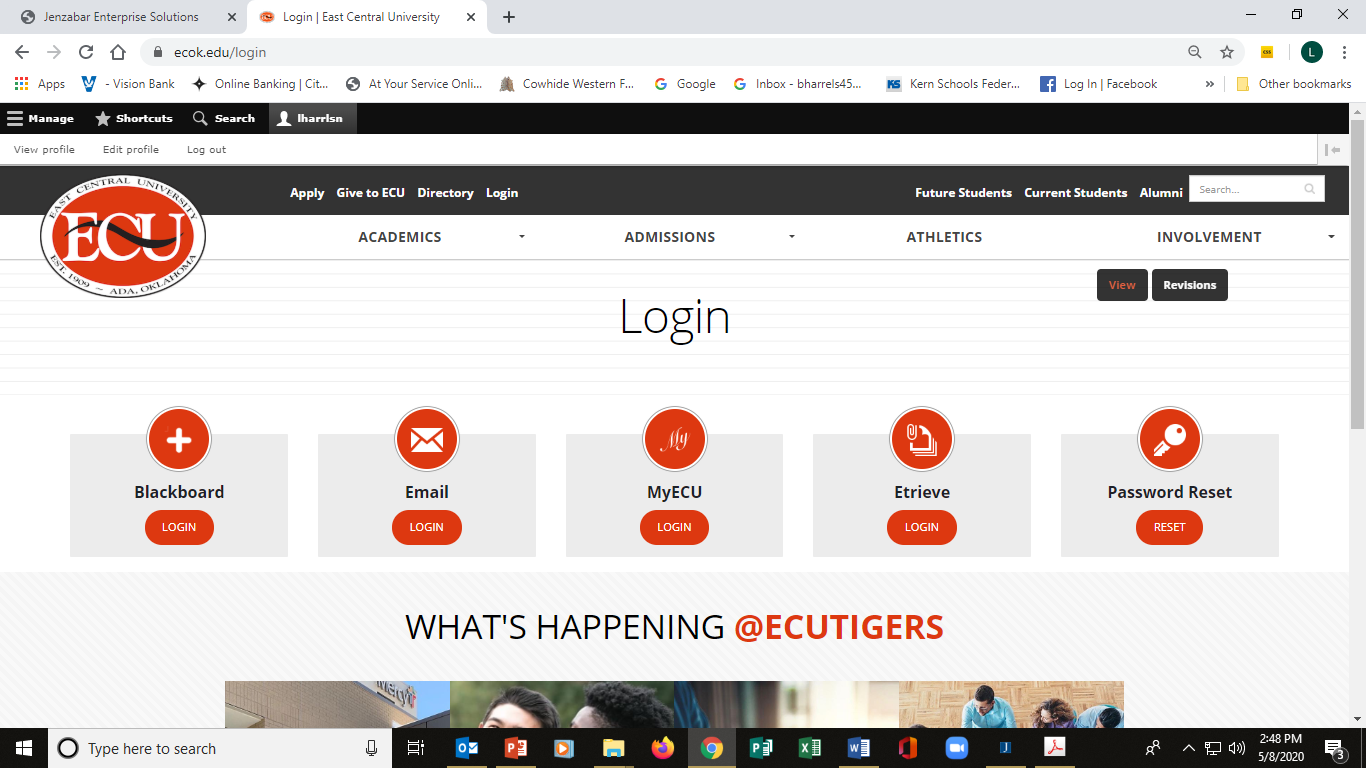 ETrieve
Sign in with your ECU Student Email and Password
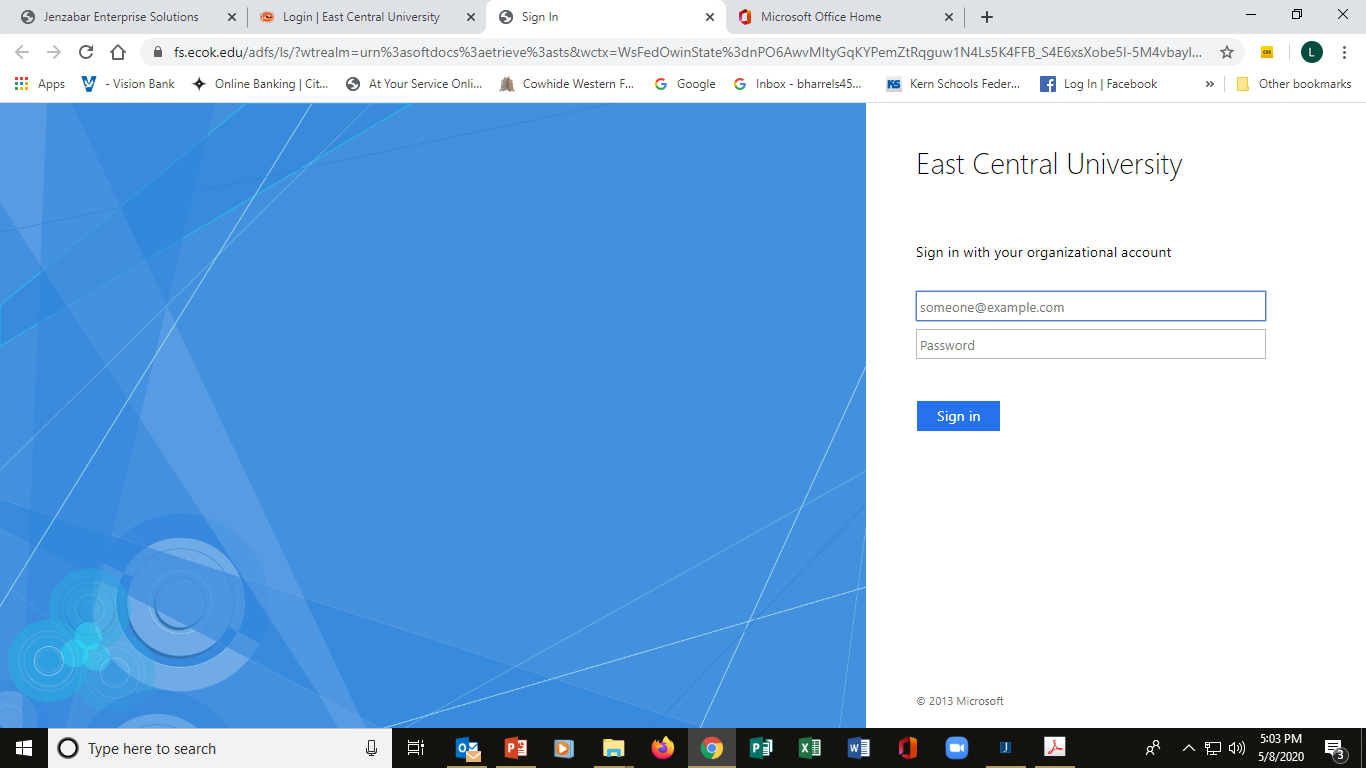 ETrieve
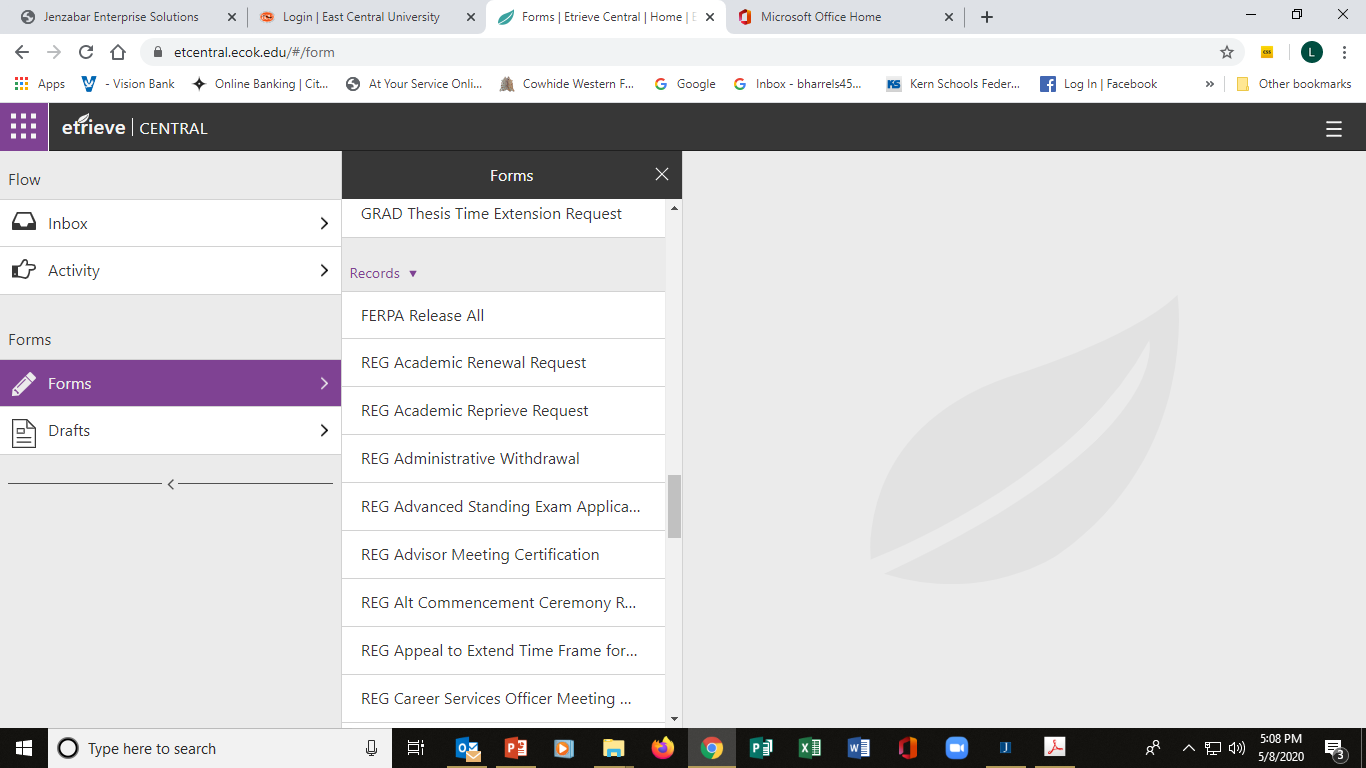 All Records Office Forms can be found that you might need
Course Substitution
Change of Name
Degree Change
FERPA Release
Request for Degree Audit 
And more!
Blackboard
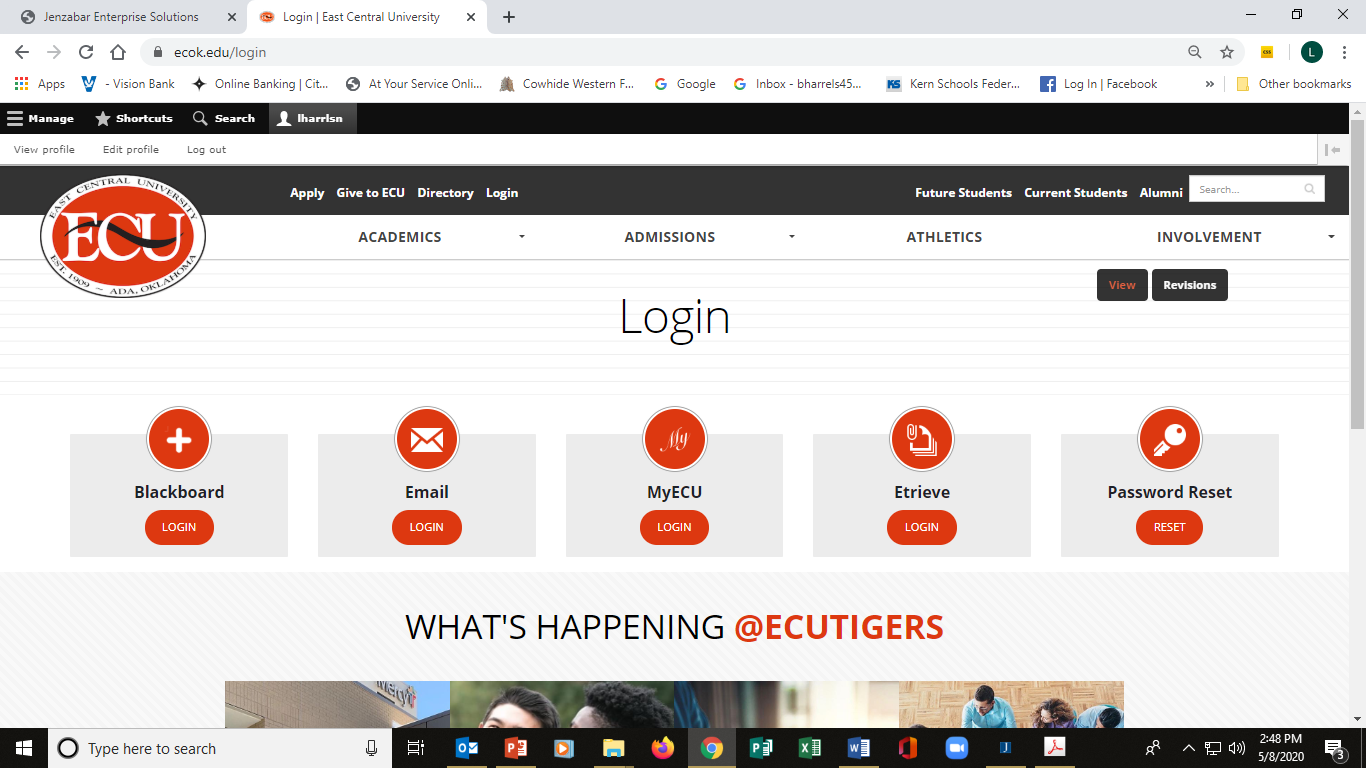 Login with your username 
and 
password
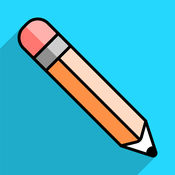 Download the Blackboard App
https://itunes.apple.com/us/app/blackboard-app/id950424861?mt=8
Blackboard Tutorials
www.ecok.edu/login
How to Get Started Tutorials 
Used for online, blended, and enhanced courses
Not all courses have a Blackboard component
Cannot access until the week before classes start up to the 1st day of class if you are a new student to ECU
Blackboard Cont’d
Each professor can set up the class differently
Exams can be titled “Tests” or “Assessments” or
 “Modules”
Email vs. Messages 
Email refers to syncing with your ECU Student Email
Messages stay within the course and does not go to emails
Student Email
Your ECU e-mail is the “Official” correspondence for you with ECU faculty/staff

ECU faculty/staff will not reply to emails from personal email addresses from yahoo, gmail, hotmail, etc.

Can be forwarded to personal email.

Replying from other account will NOT be sent from ECU account and will go into the spam of the receiver.
Log in to the Student email
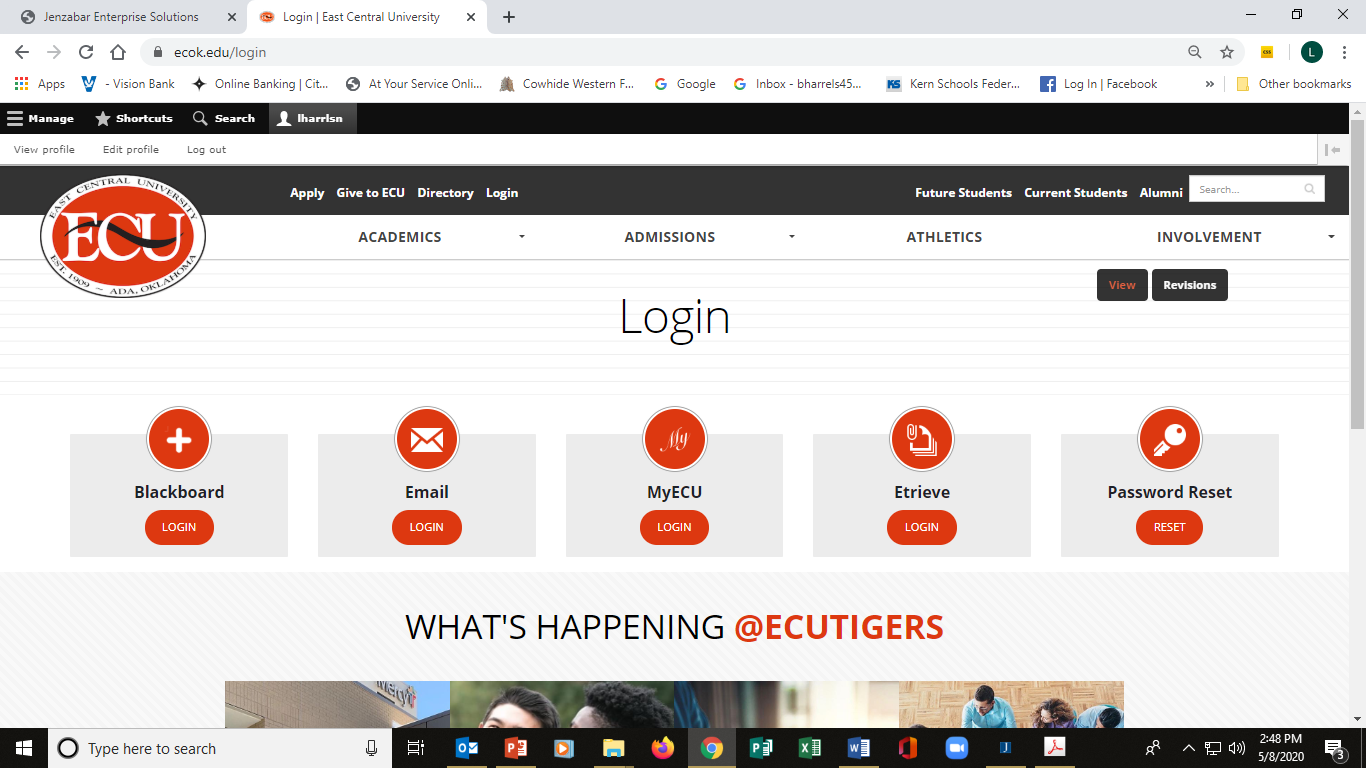 Student Email
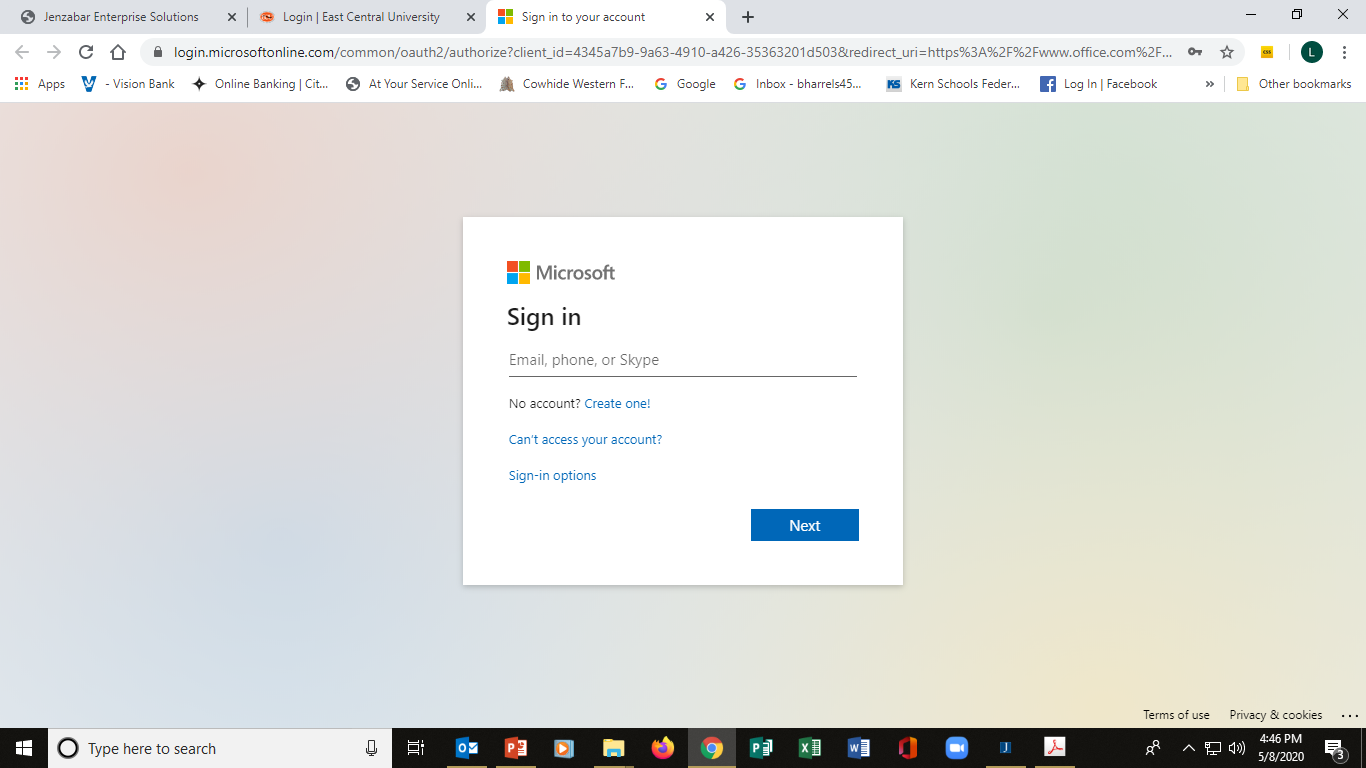 Enter
(your username@email.ecok.edu)
Student Email
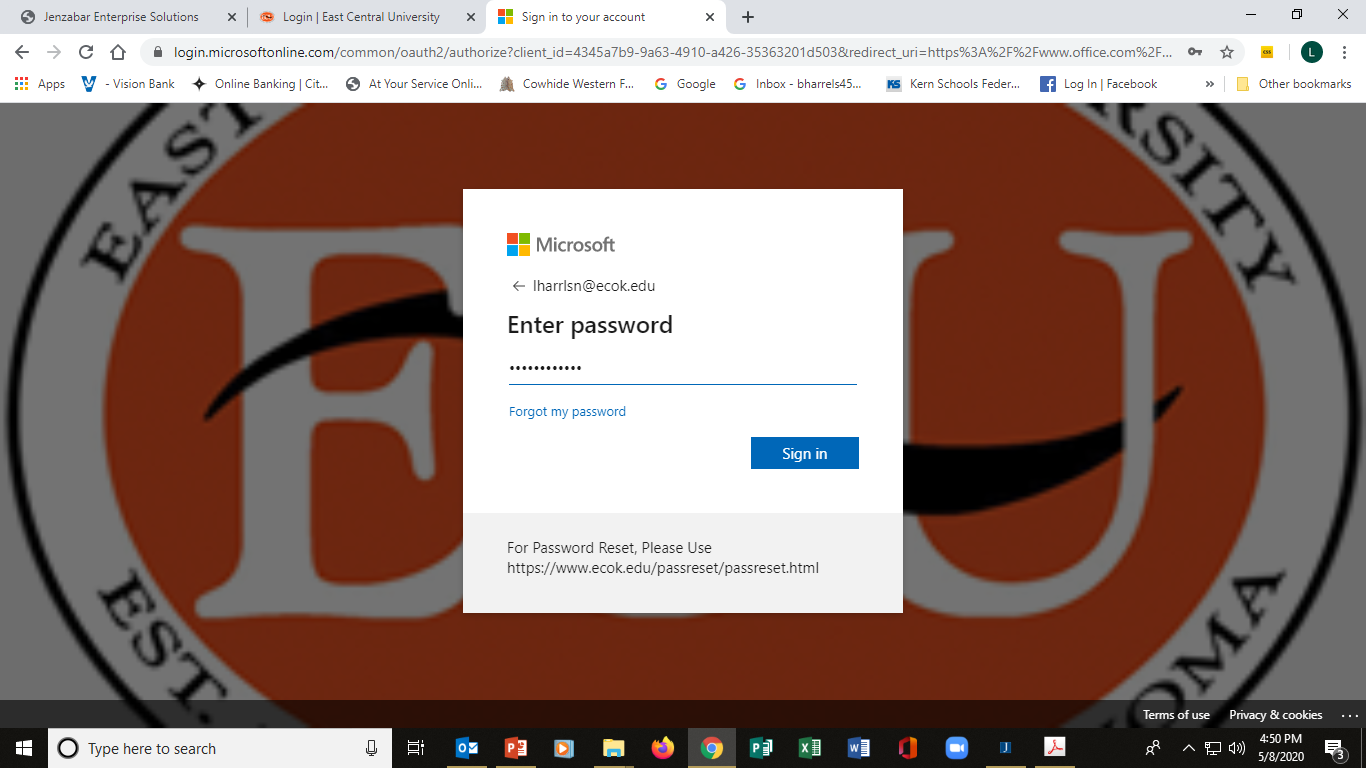 Same Password as your MyECU
Student Email
You will be logged into OFFICE 365.  Outlook is your Student Email Provider
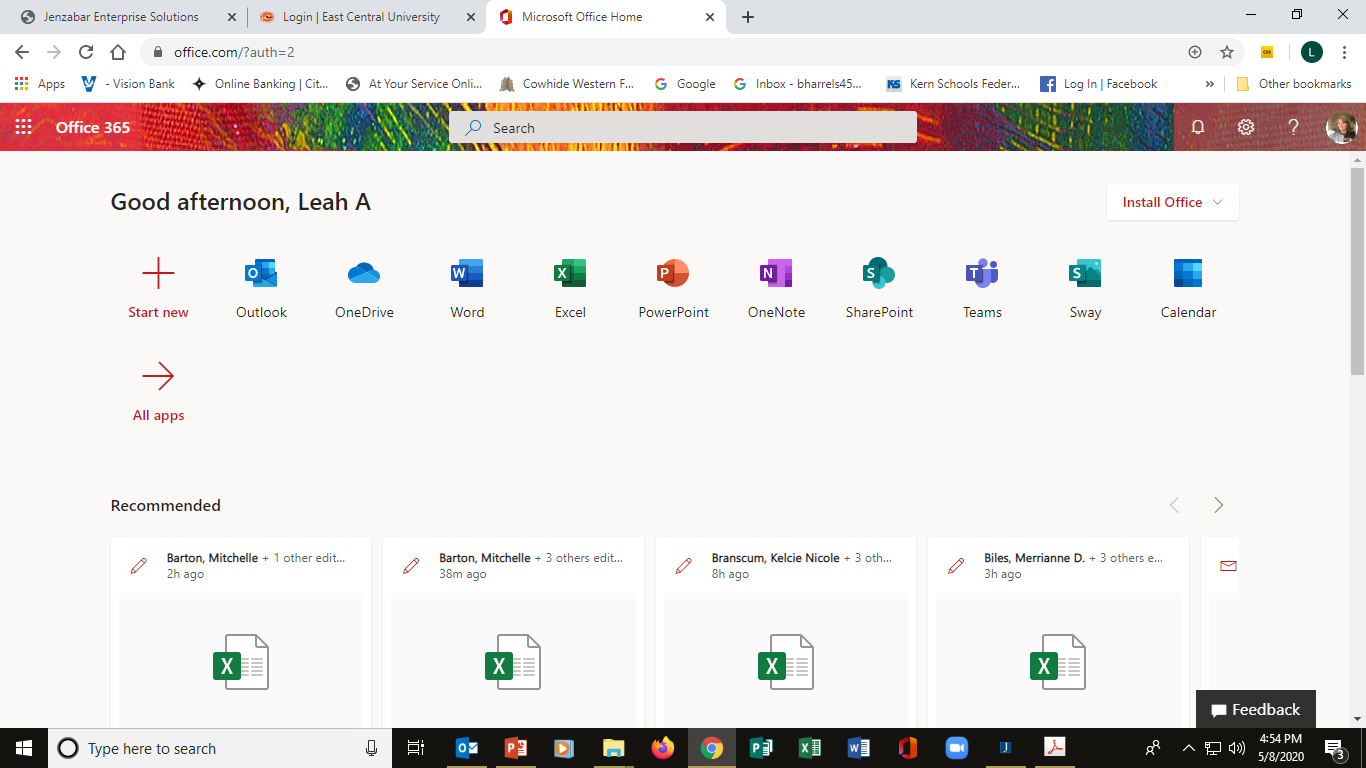 Linscheid Library Tutorials
Go to: http://ecok.libguides.com/transfer_students

Transfer pages helps with transition from previous library

Research guides available

Librarian contacts
Campus Map Key
Finding your class’s building
Use your schedule
HOMN = Horace Mann
FAUS = Faust Hall
SCHL = Science Hall
PES = Physical & Environmental Science
FFAC = Hallie Brown Ford Fine Arts Center
CBCC = Chickasaw Business & Conference Center
ADMN = Administration
KIN = Kinesiology
KACT = Kerr Activity Center
MCBR = McBride Gymnasium
EDUC = Education
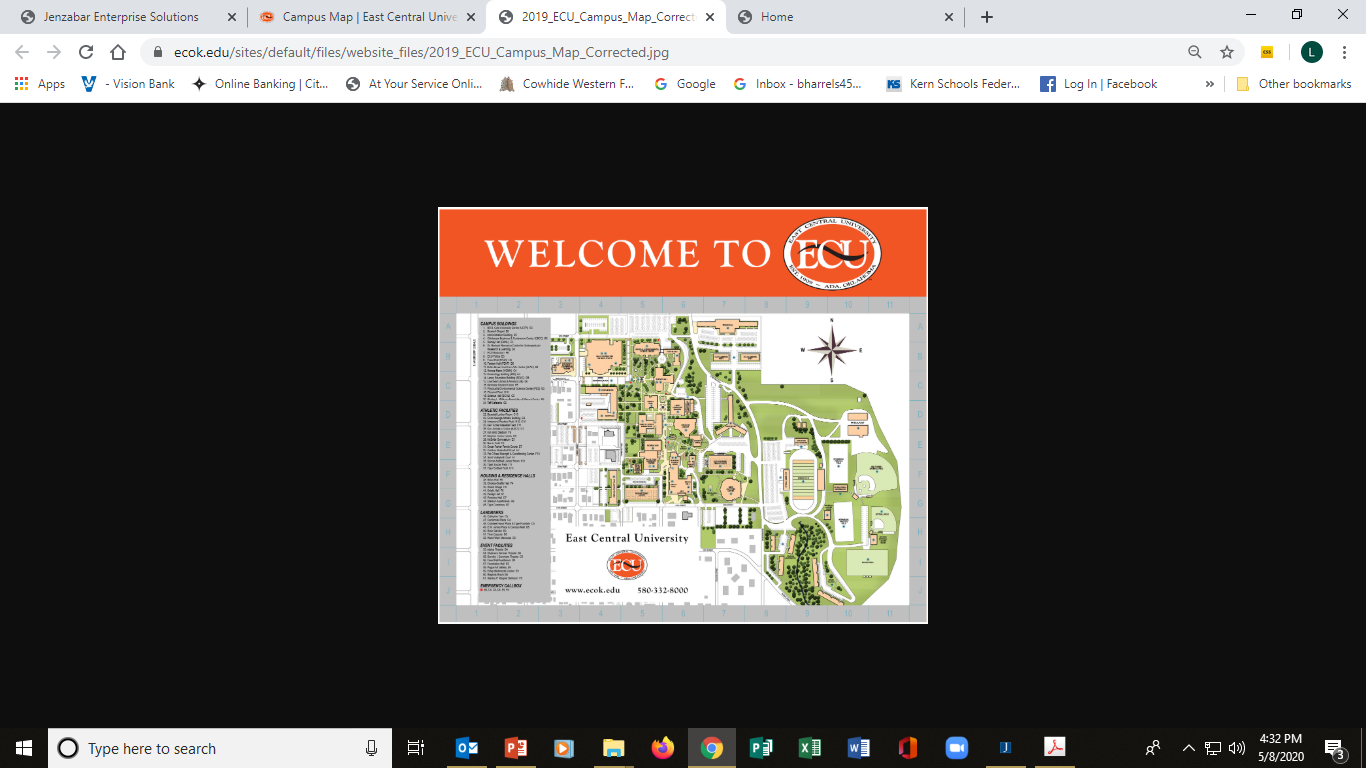 Where do I Find My Books
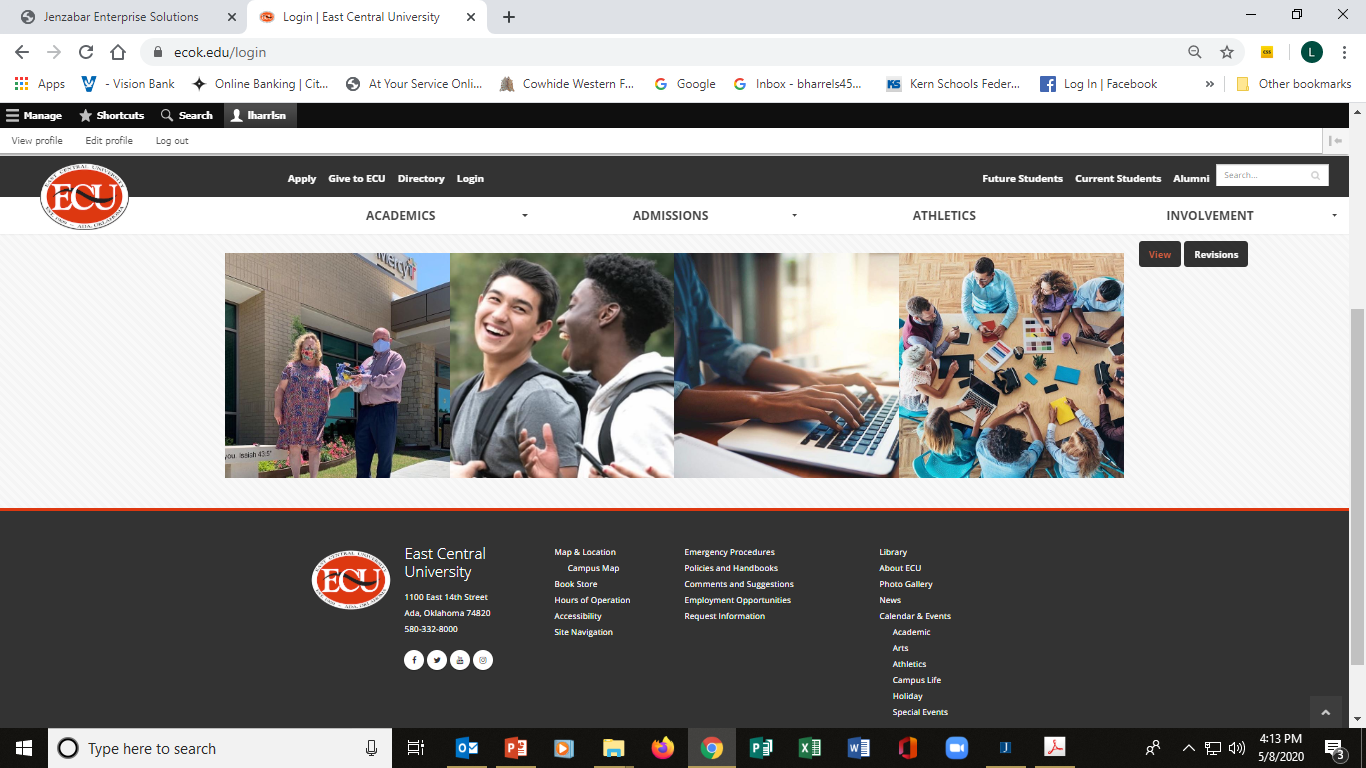 CLICK HERE
ECU Bookstore- Find My Books
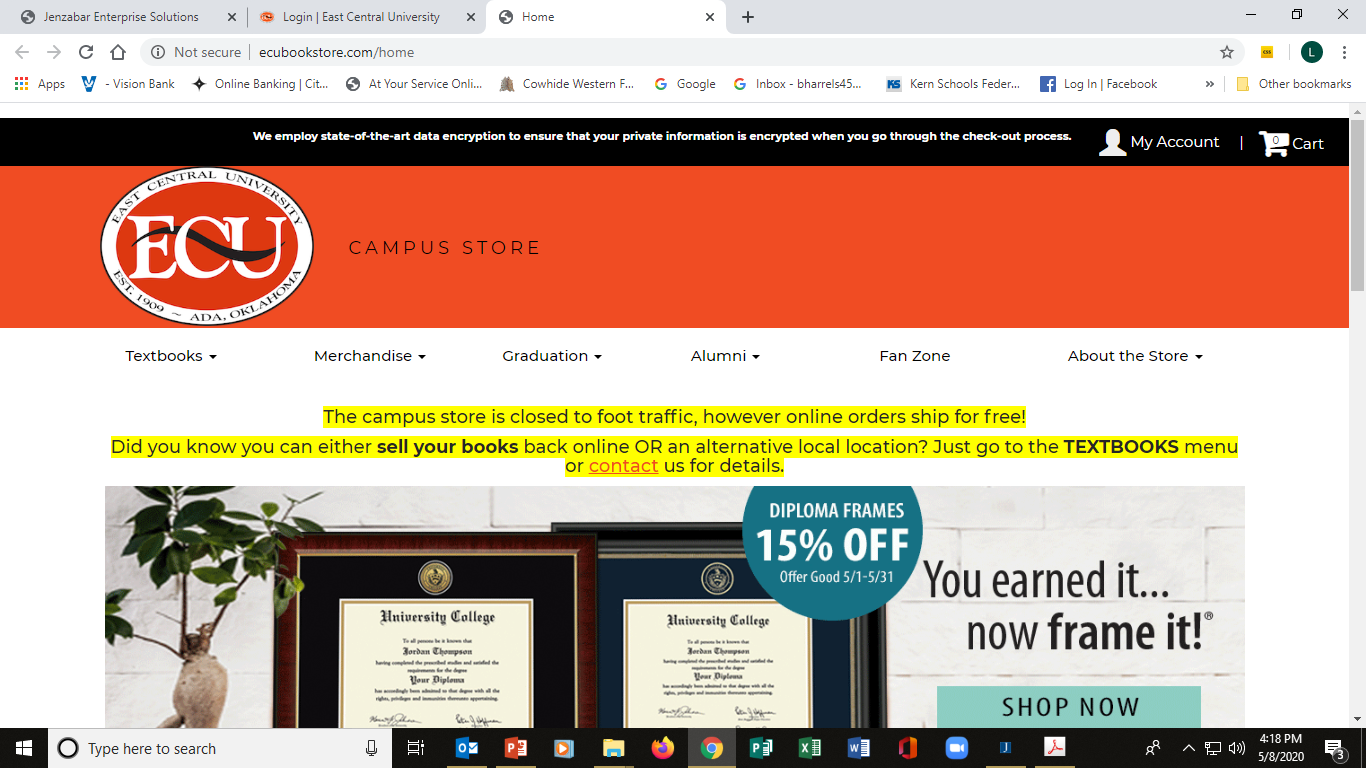 Click Here
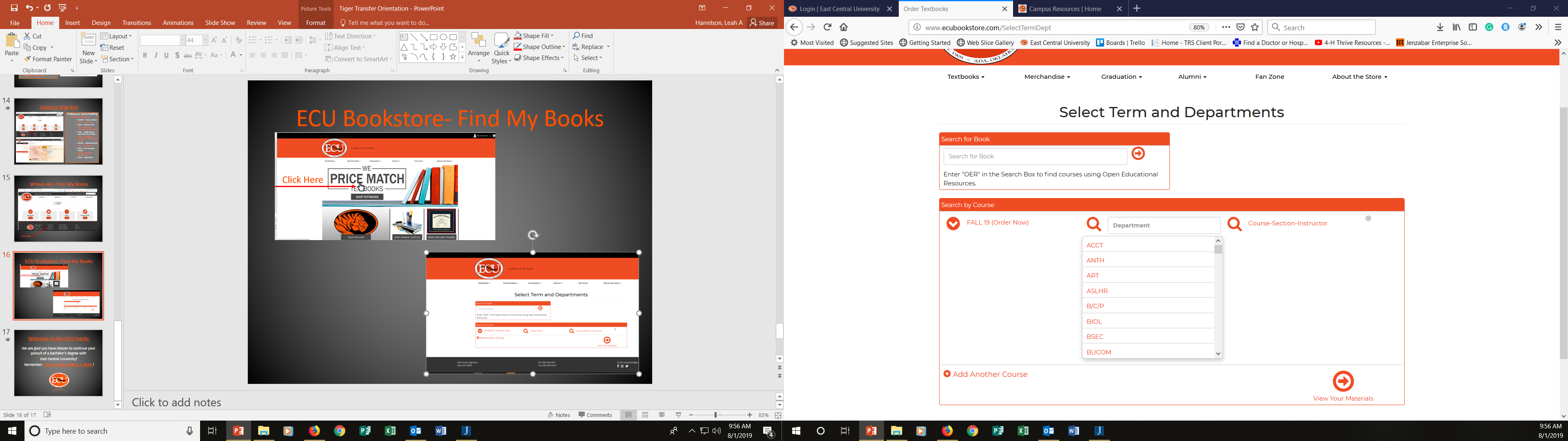 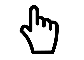 Scroll the drop down or type in the department prefix
ECU Bookstore- Find My Books
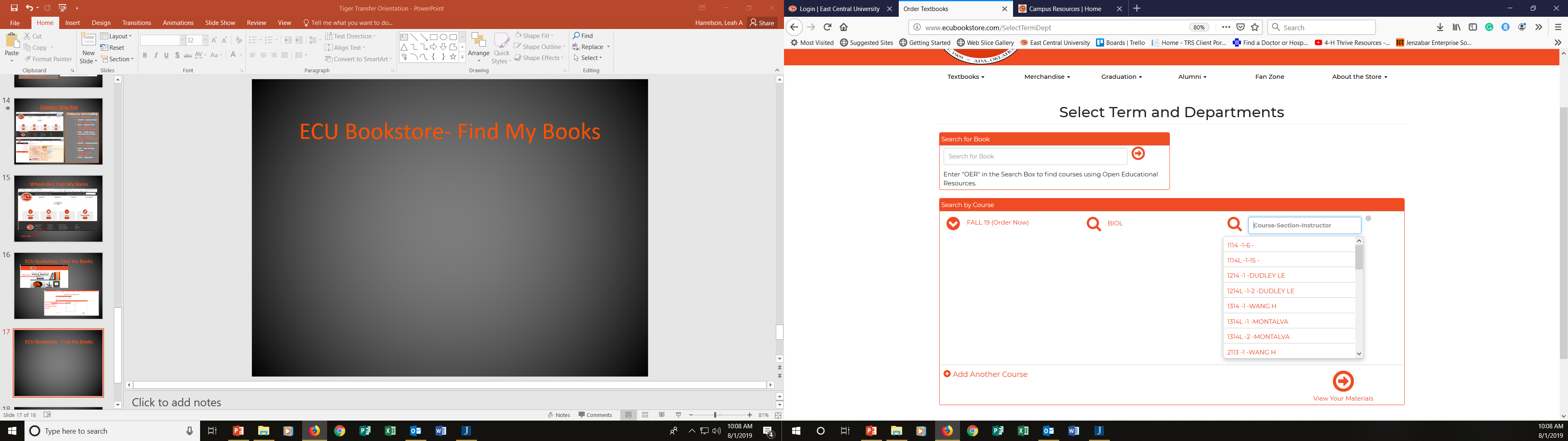 Pick your course number and section
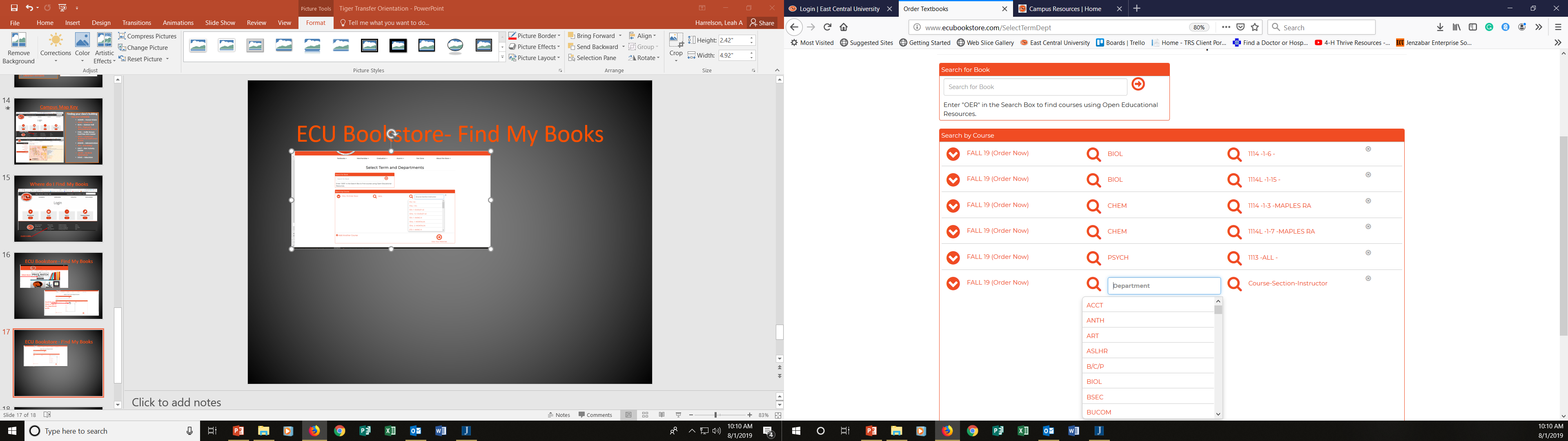 Select all your course books
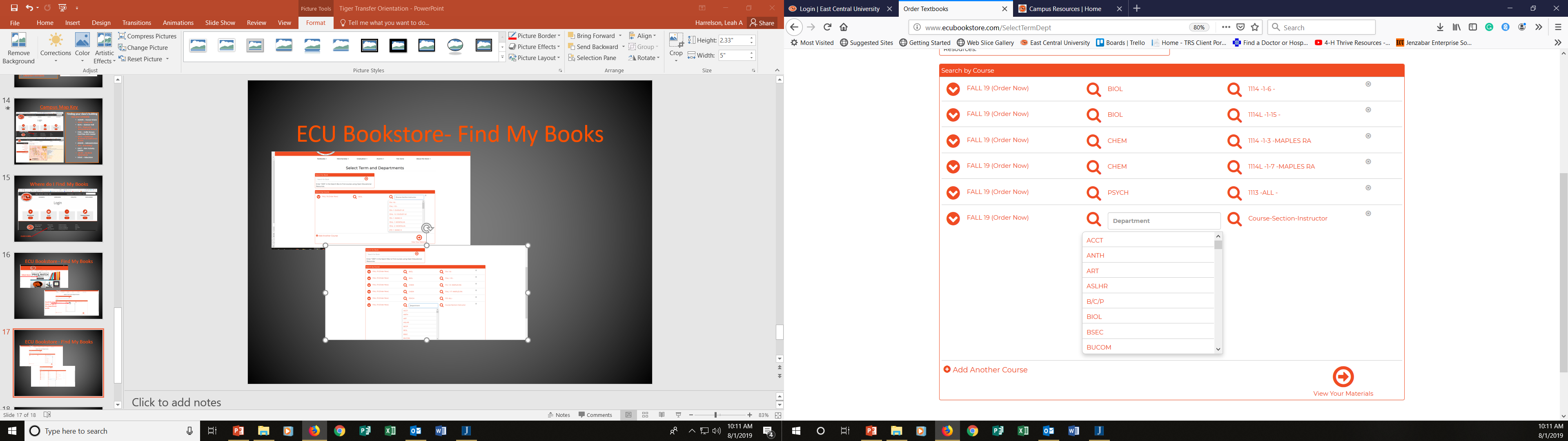 Click the arrow to get your list
ECU Bookstore- Find My Books
Your list of books will be displayed with options for purchase or rental.  You can order directly on line and have them sent to your home address, held for you at the bookstore or print your list to take into the bookstore when you are on campus.
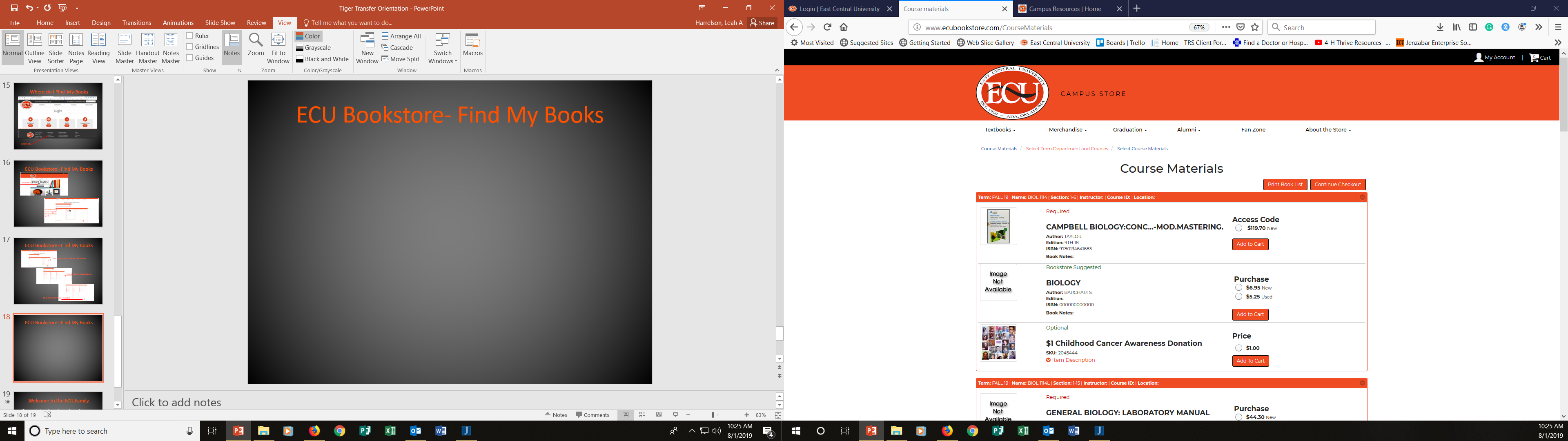 Welcome to the ECU Family
We are glad you have chosen to continue your pursuit of a bachelor’s degree with 
East Central University!
Remember: Once a Tiger, ALWAYS A TIGER!
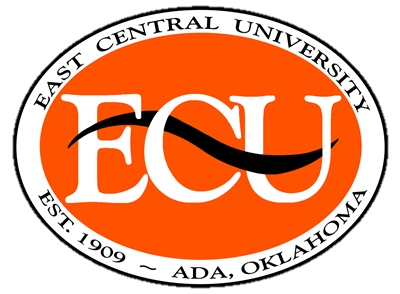